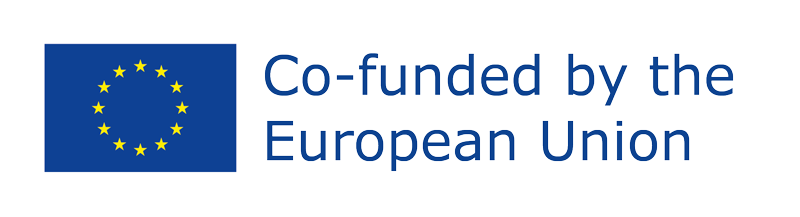 Masterclass Lessons Learned Repository Glosario sobre términos financieros y económicos para el emprendimiento
Este resultado del proyecto ha sido financiado con el apoyo de la Comisión Europea. Esta comunicación refleja únicamente los puntos de vista del autor, y la Comisión no se hace responsable del uso que pueda hacerse de la información contenida en el mismo. Número de presentación: 2021-1-ES02-KA220-YOU-000028609
Resumen
Introducción
Características de un glosario
Relevancia y usos de un glosario
Consejos sobre cómo hacer un buen glosario
Conclusiones
Plantilla editable
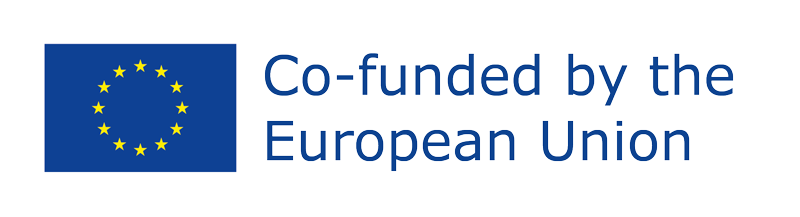 Introducción
Un glosario permite presentar los conceptos clave y aclarar el vocabulario técnico relacionado con el tema. Una vez organizada toda la terminología a abordar, es importante definir cada término utilizando definiciones claras y concisas, teniendo en cuenta el tipo de lector al que va dirigido.

Ejemplo: El último glosario de términos comerciales para emprendedores
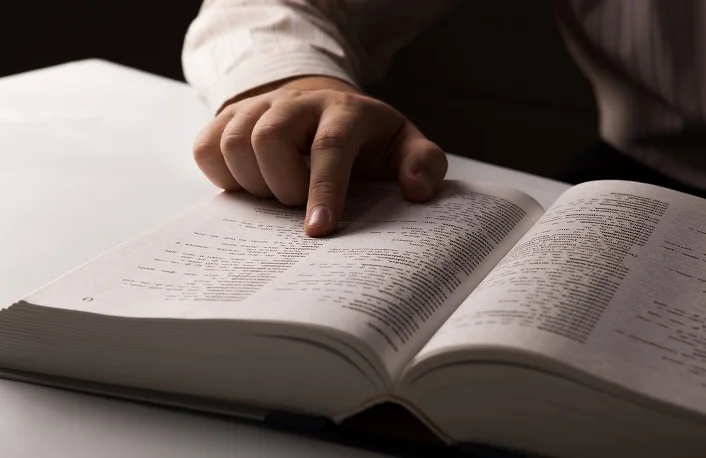 Características del glosario
Existe un glosario simple de categorías y términos. Al crear un glosario para su negocio, tenga en cuenta las siguientes preguntas:
¿Qué categorías y términos son importantes?
¿Necesitas incluir subcategorías?
Defina a qué (sub)categorías pertenece cada término.
Qué propiedades y etiquetas usar para organizar el glosario.
Busca información que complemente el glosario para explicar con mayor profundidad el significado del término. Asegúrate de referirte a la fuente en formato APA.
Relevancia y usos de un glosario
Un glosario empresarial es un diccionario fiable de los términos que se utilizan en toda la empresa. Los términos son claros para todos, lo que evita la desalineación de las definiciones. Uno de los principales beneficios de un glosario empresarial bien diseñado es una mayor confianza en la información empresarial.
Consejos sobre cómo hacer un buen glosario
Tenga en cuenta a su audiencia. Asegúrese de que el lector comprenda la explicación de las terminologías.
Usa un lenguaje claro.
No use el término en la definición.
Incluya sinónimos, antónimos y ejemplos.
plantilla de contenido
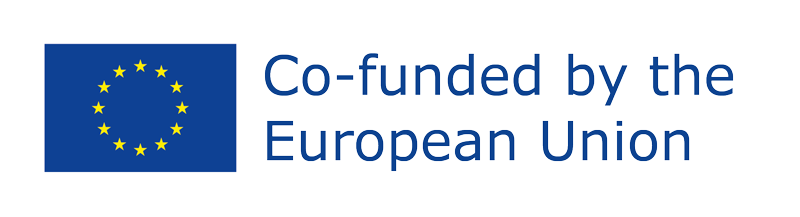 A-D
E-K
L-O
P-S
T-Z
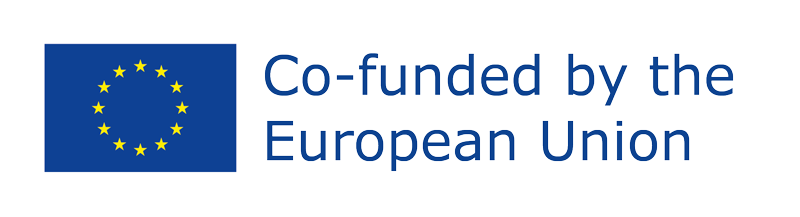 Bibliografía :
Equipo CFI (2022). Costos de agencia: el costo que soportan los accionistas por hacer que los gerentes manejen el negocio Disponible en Corporate Finance Institute: https://corporatefinanceinstitute.com/resources/equities/agency-costs/ 
Desconocido (2021). Planificación, diseño e implementación de un glosario empresarial. Disponible en IBM: https://www.ibm.com/docs/en/iis/9.1?topic=glossary-planning-designing-deploying-business
Joven, H. (2022). El último glosario de términos comerciales para emprendedores. Disponible en Startups.co: https://startups.co.uk/setting-up/glossary-of-small-business-terms/